Тараканівський форт
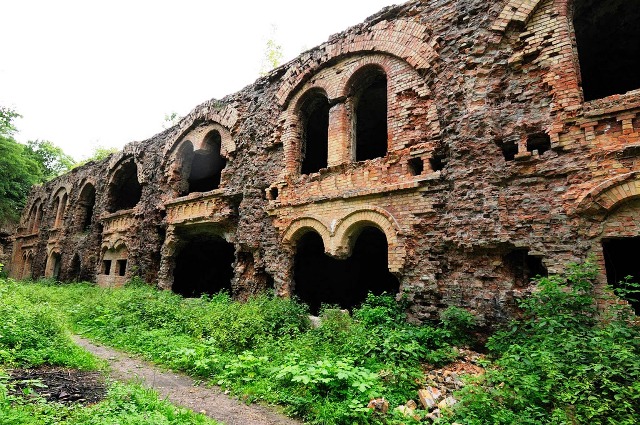 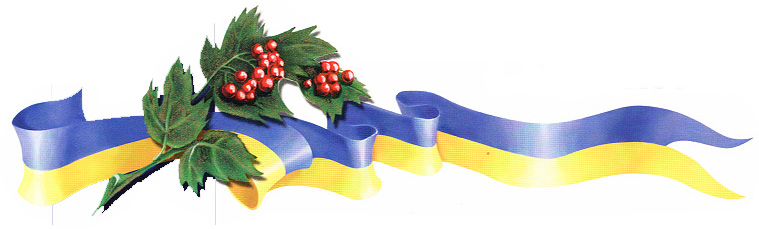 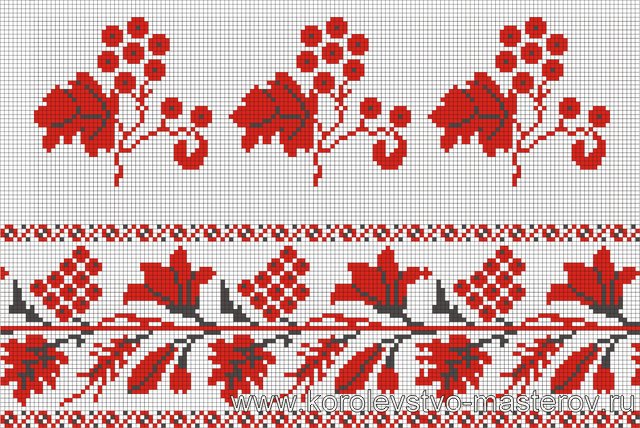 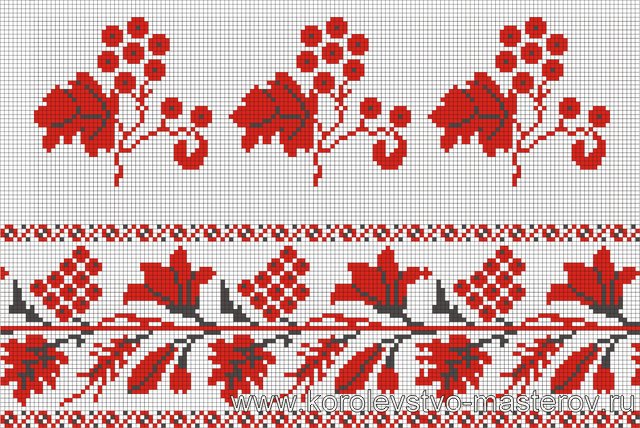 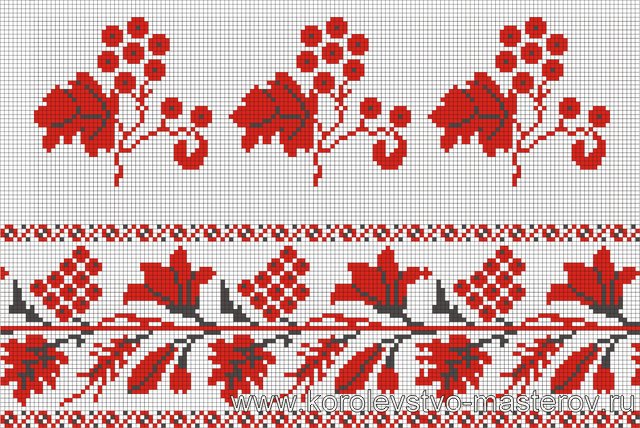 Замок у Дубно
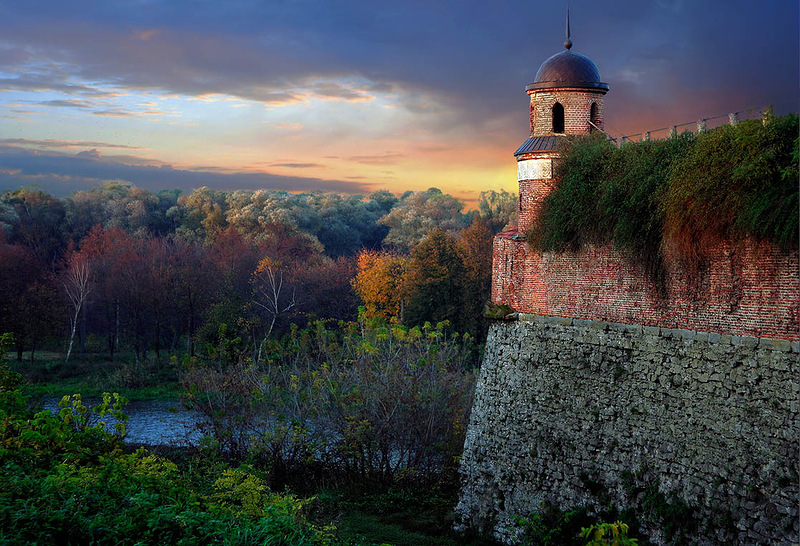 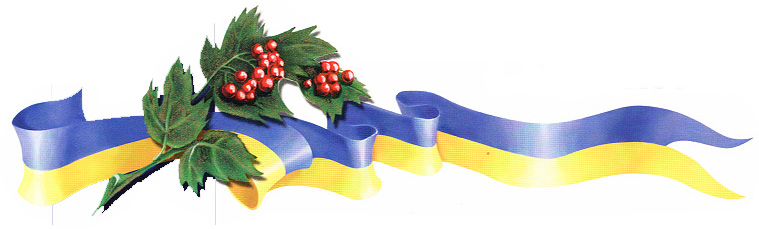 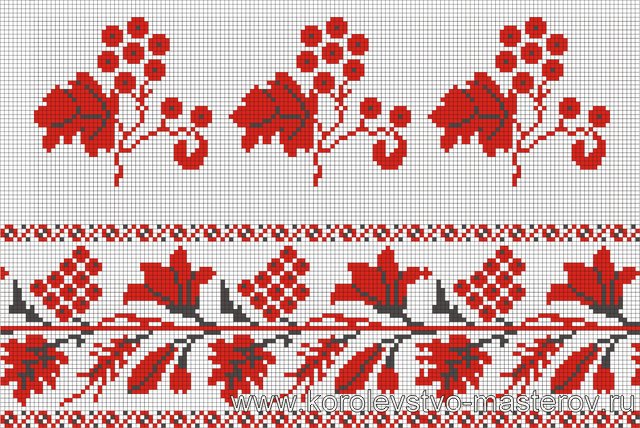 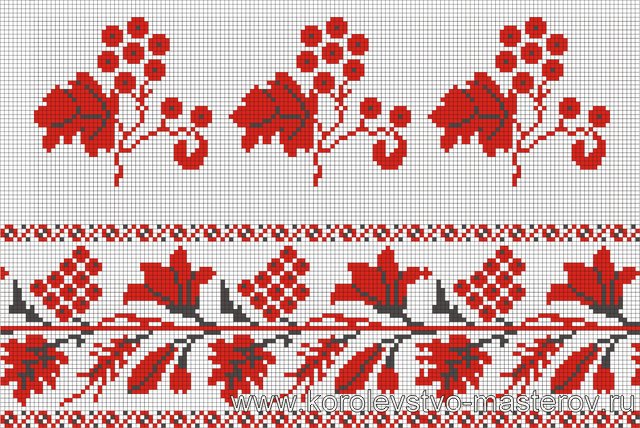 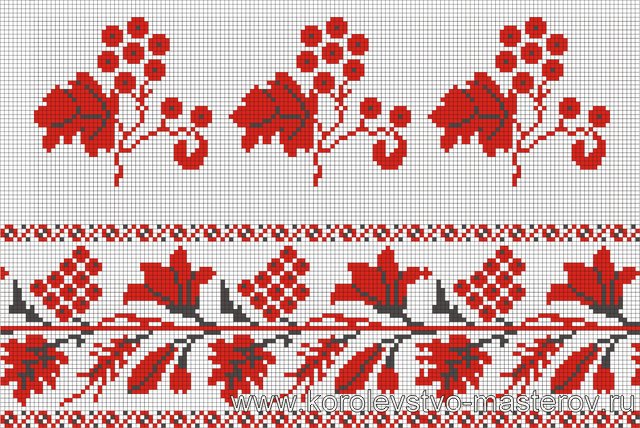 Замок у Підгірцях
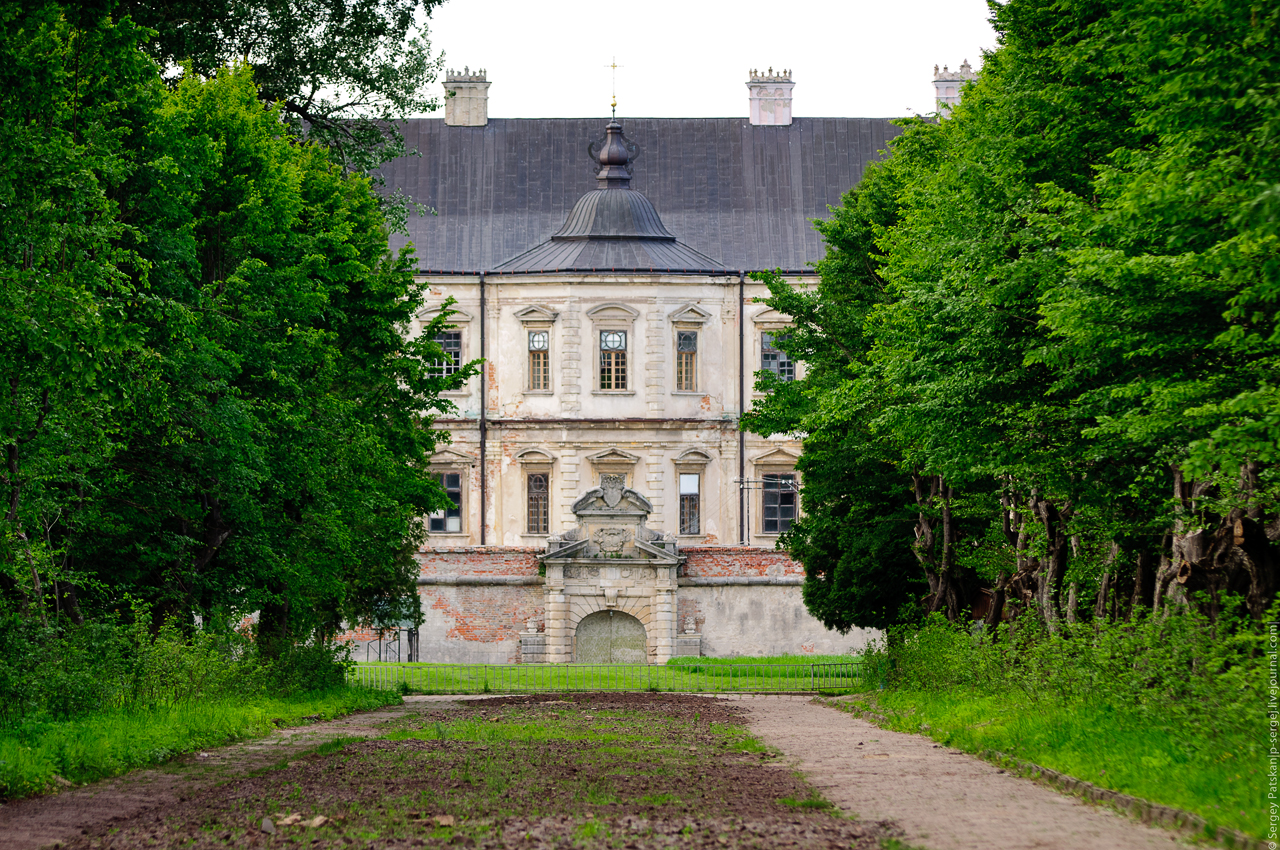 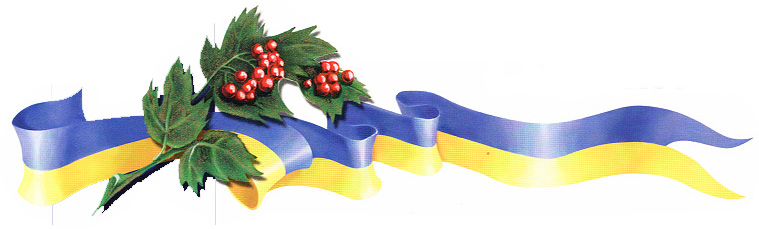 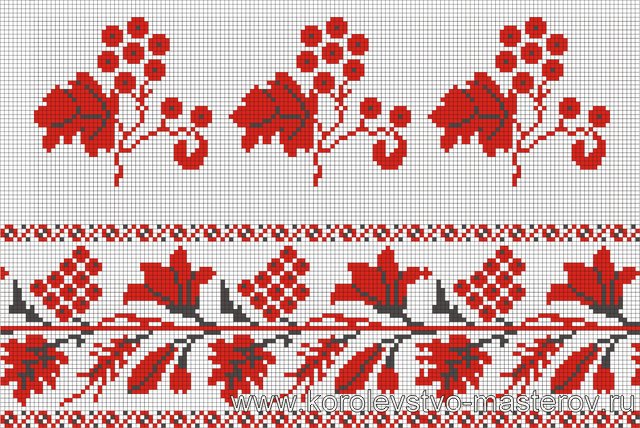 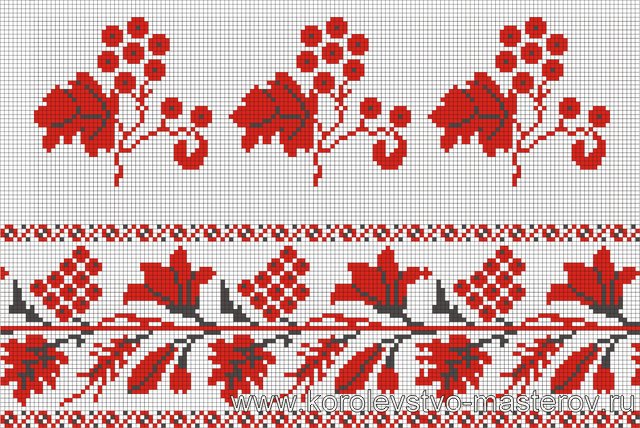 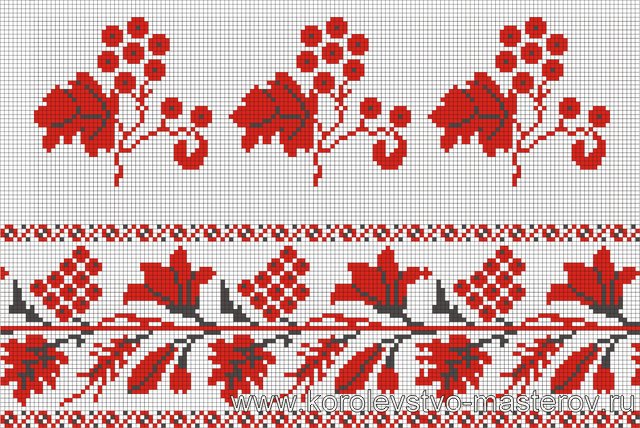 Олеський замок
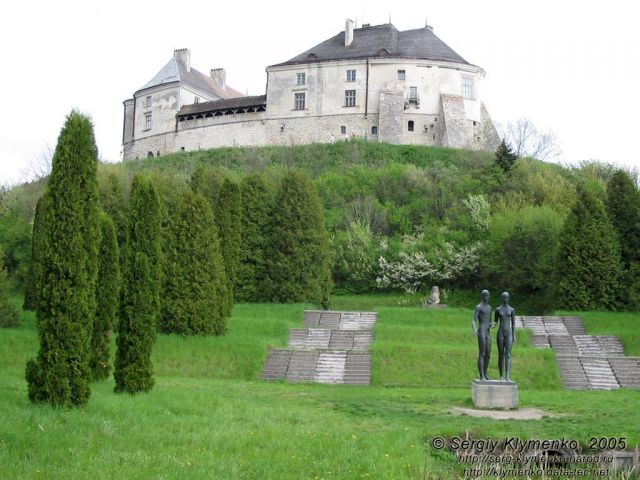 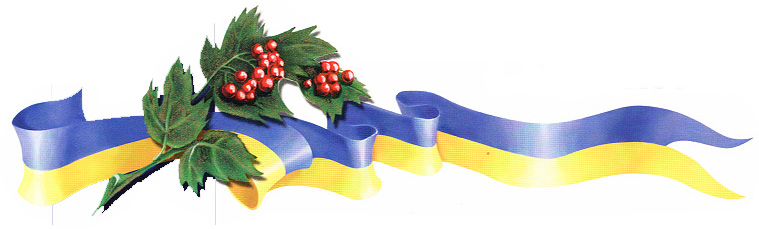 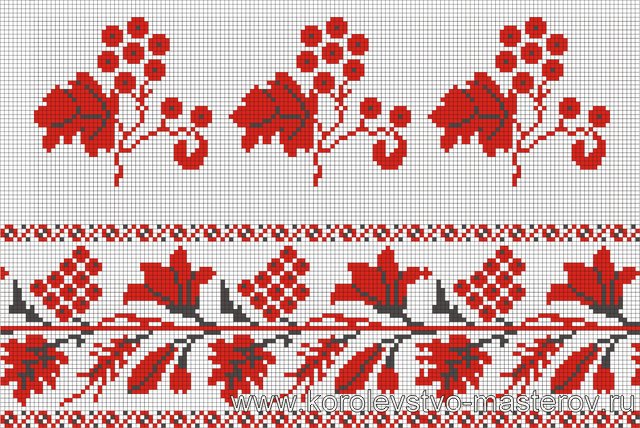 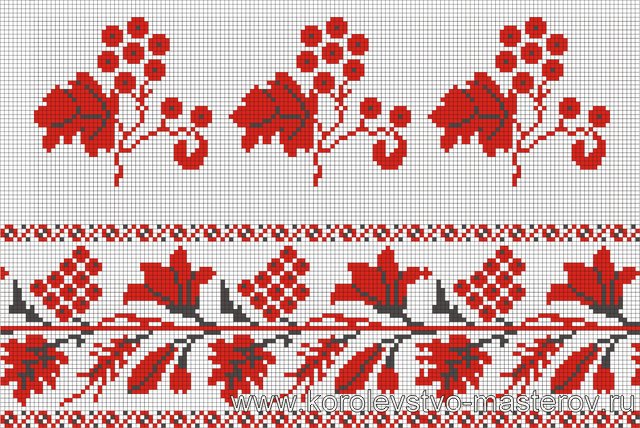 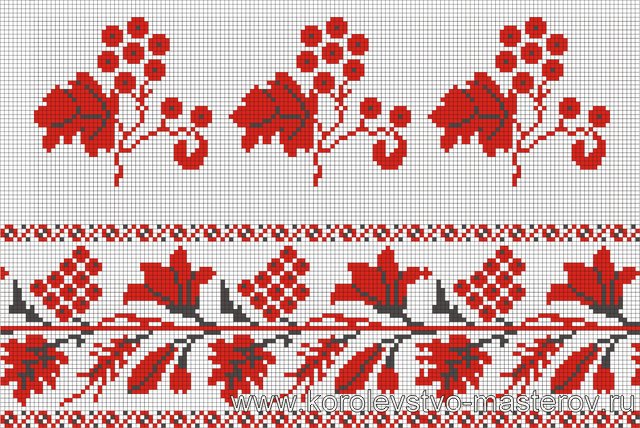 Фортеця в Кам’янці - Подільському
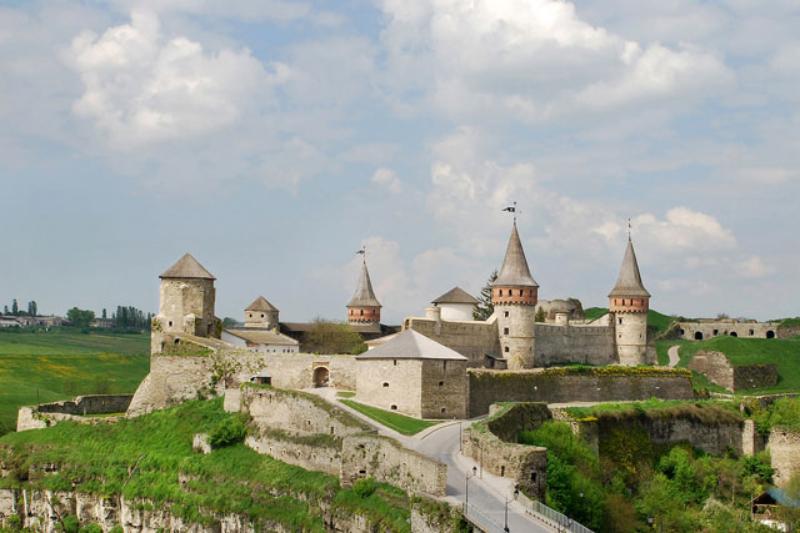 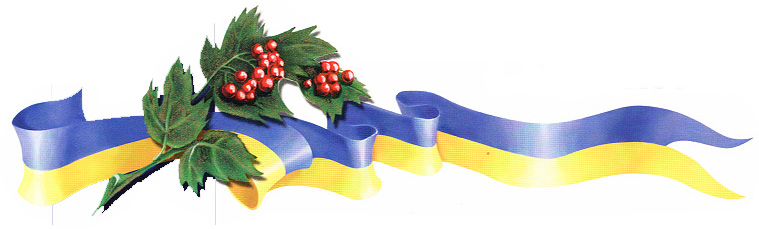 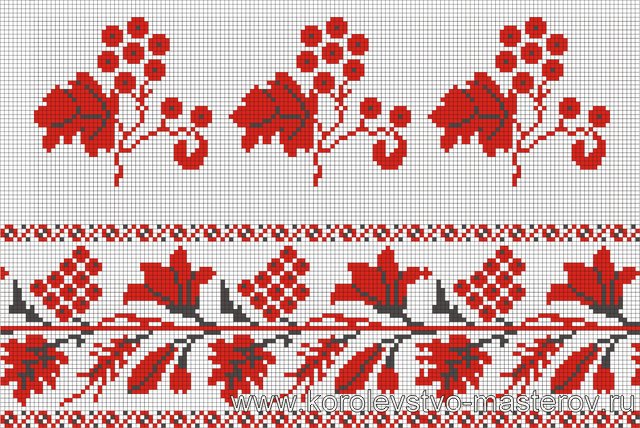 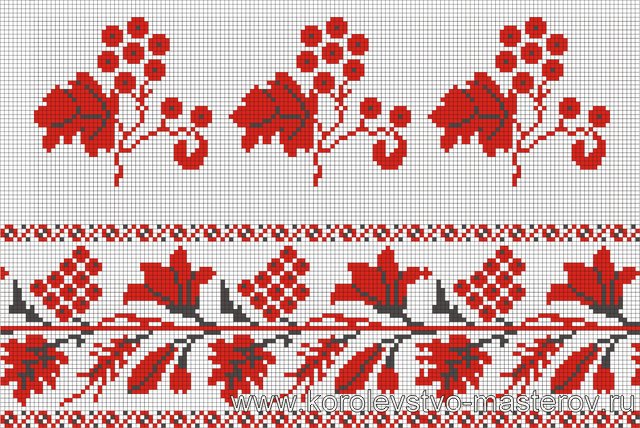 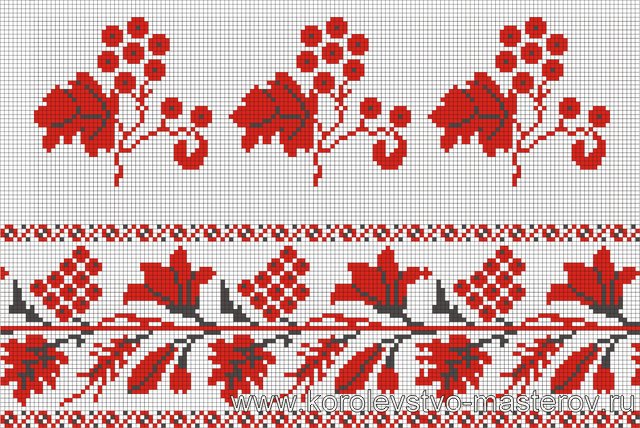 Хотинська фортеця
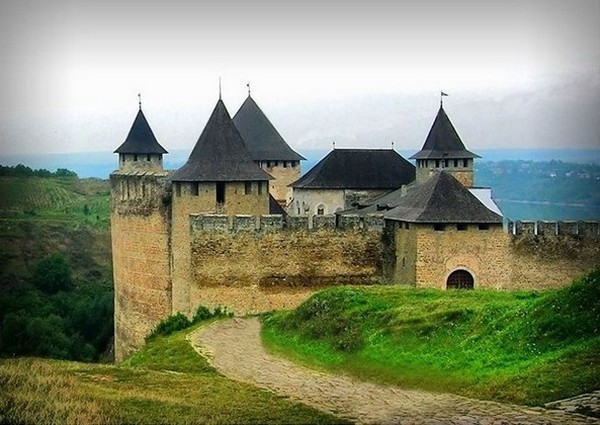 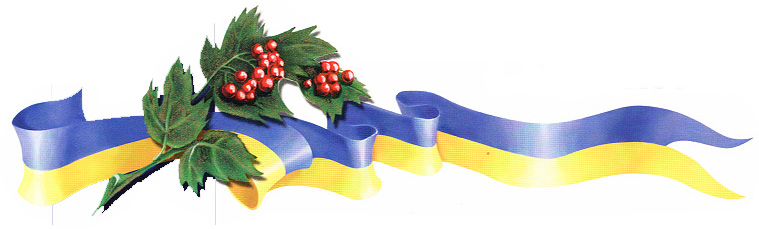 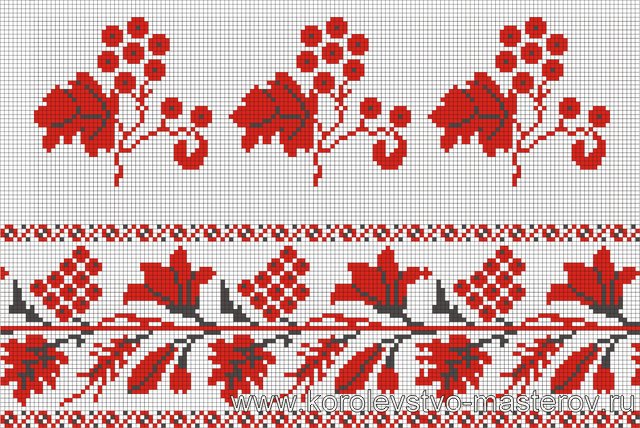 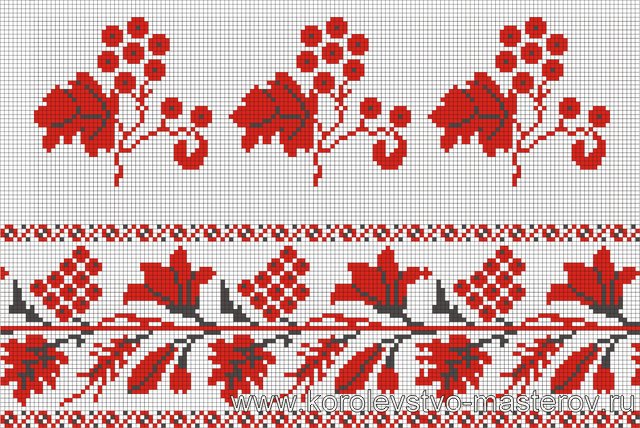 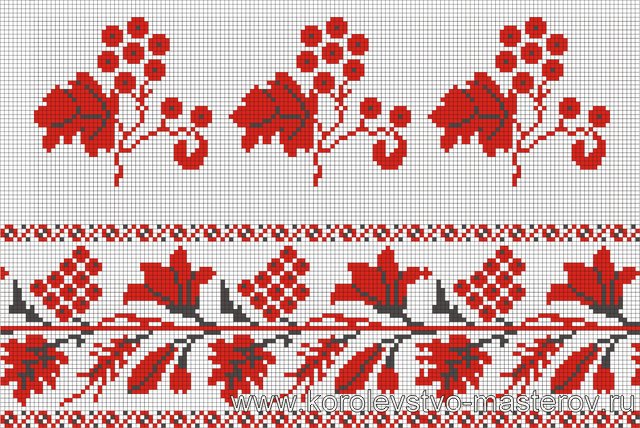 Козацькі Могили в Берестечку
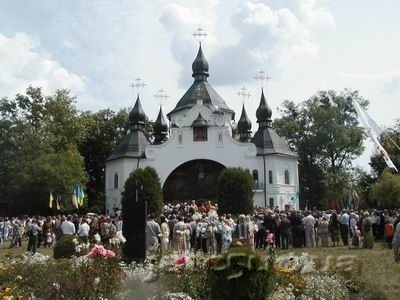 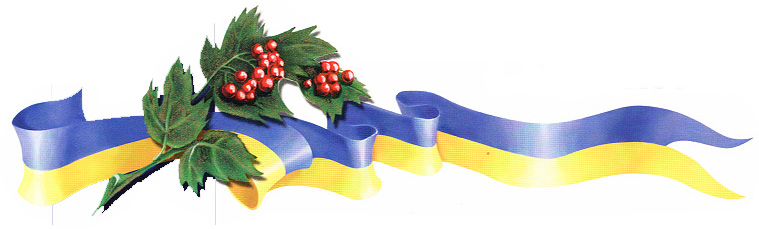 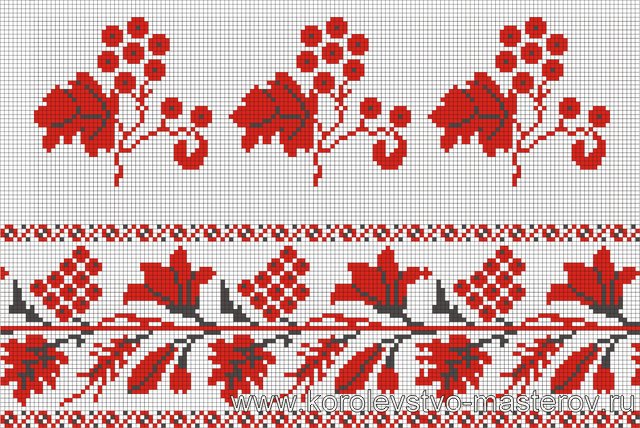 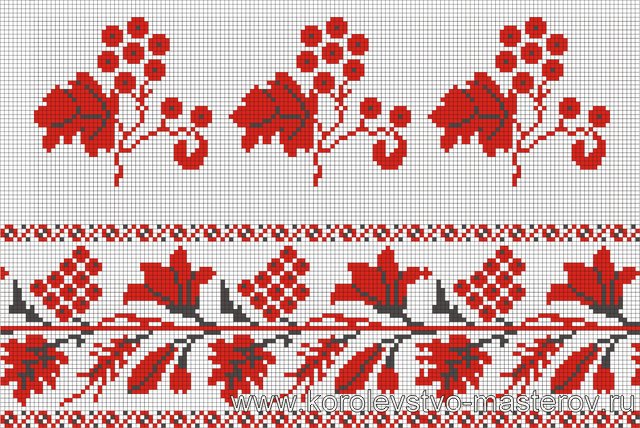 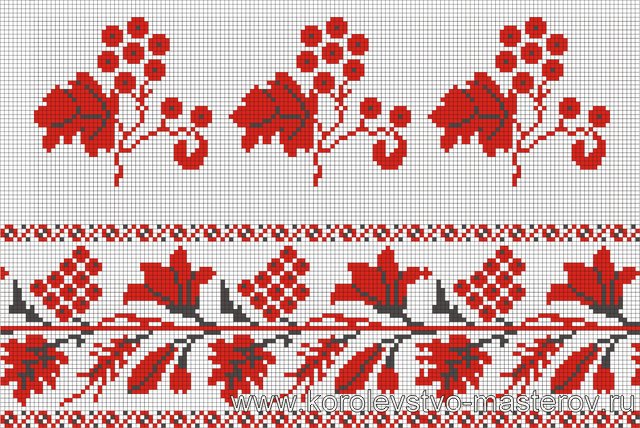 Козацькі Могили в Берестечку
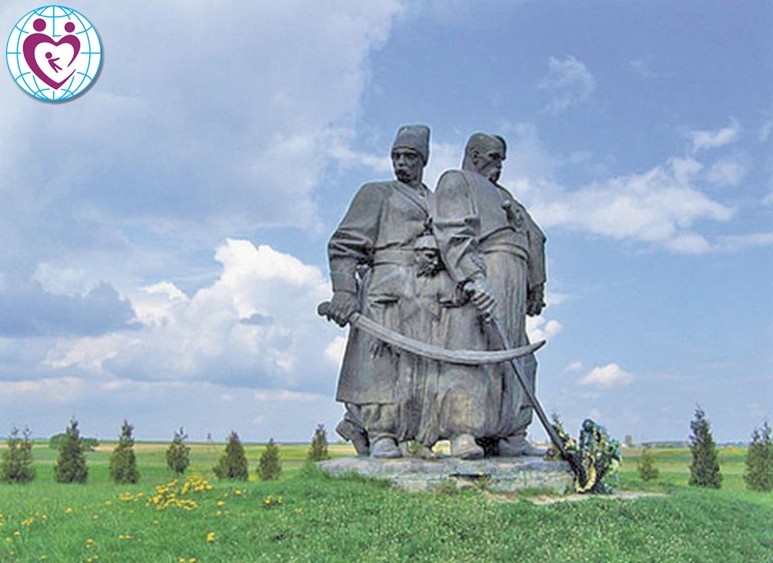 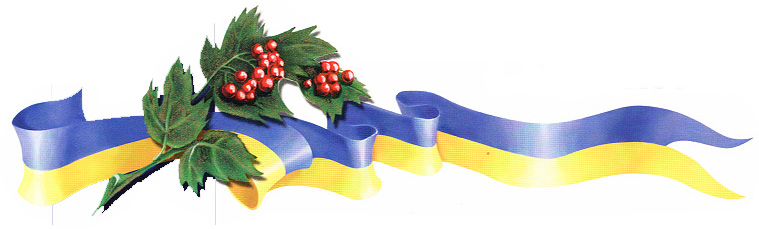 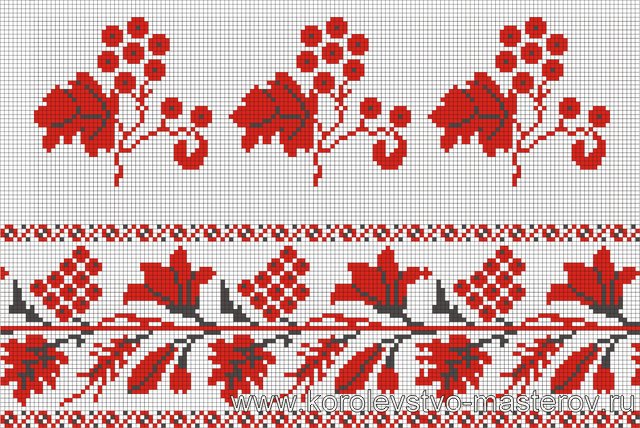 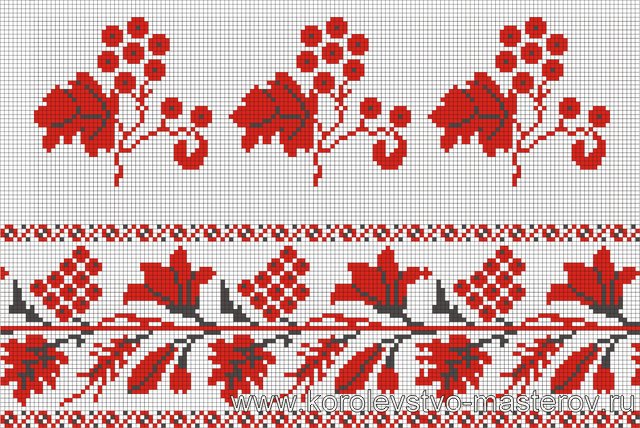 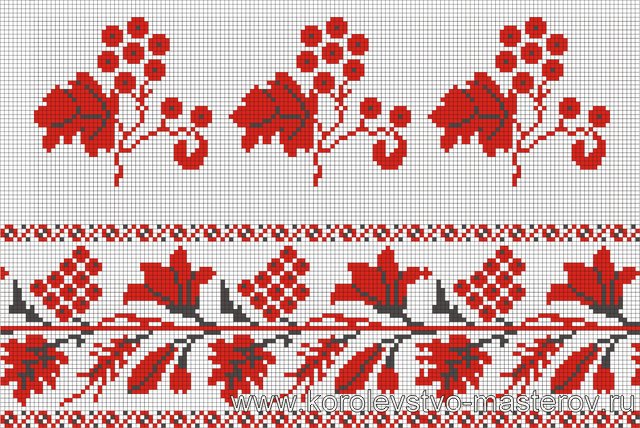